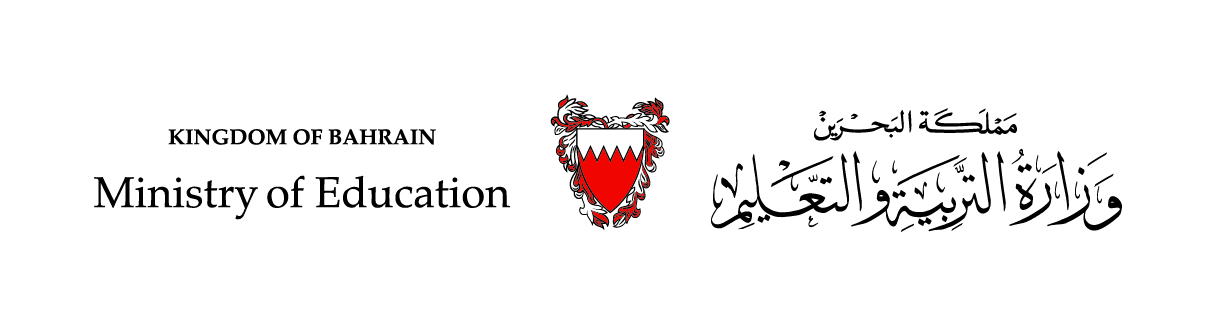 الصّفحة 20
الدَّرْسُ 23
الحَلَقَةُ الأُولى – اللُّغَةُ العربيَّة- الصَّفُ الثّالث
كَيْفَ أَقودُ دَرَّاجَتي؟
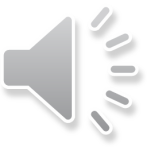 أَتَعَلَّمُ، كَيْفَ أَقودُ دَرَّاجَتي؟
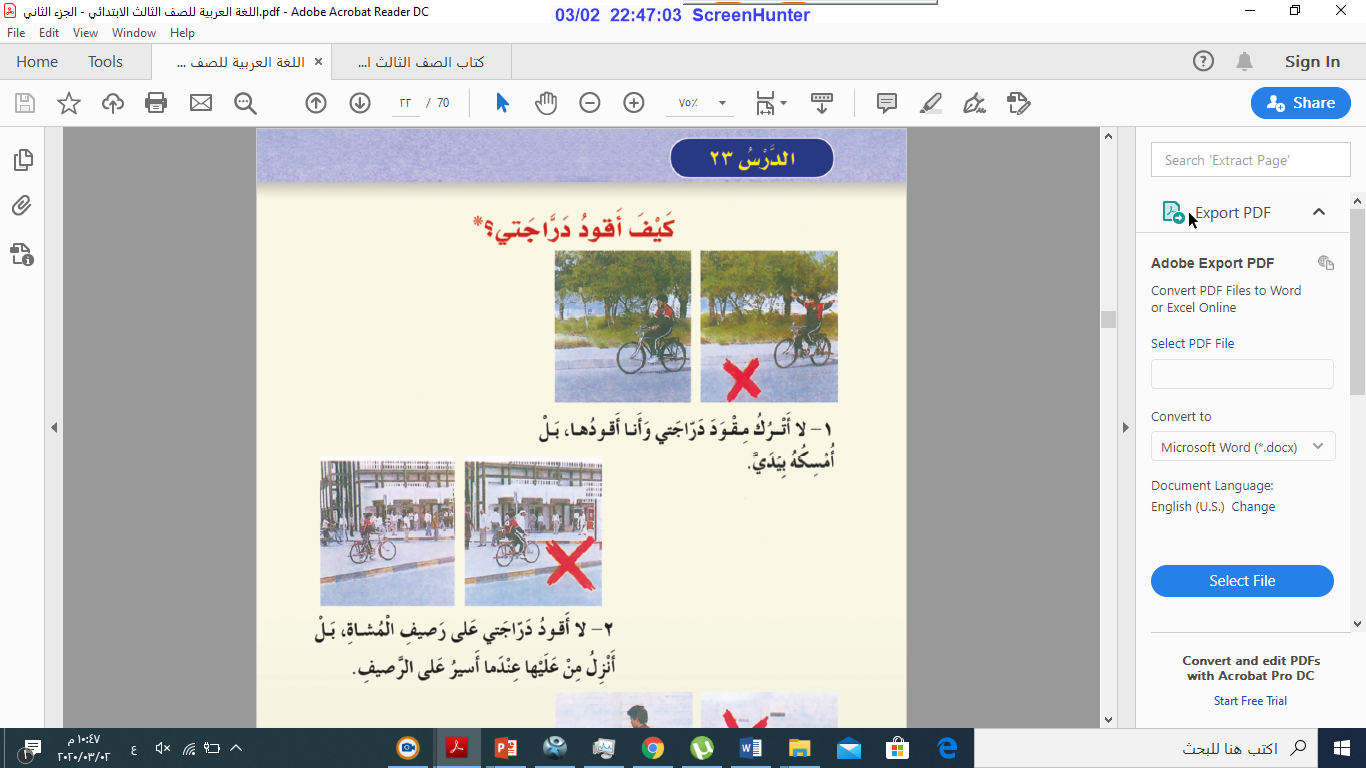 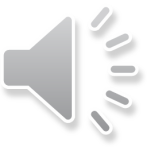 لَا أَقودُ دَرّاجَتي عَلَى رَصيفِ الْمُشَاةِ لِكَيْ 
لَا أُعْرِضُ نَفْسِي وَالْآخِرِينَ لِلْخَطَرِ.
مِنْ خِلالِ الصُّوَرِ، أَعْطِني النَّصيحَةَ، لأَقودَ دَرّاجَتي؟
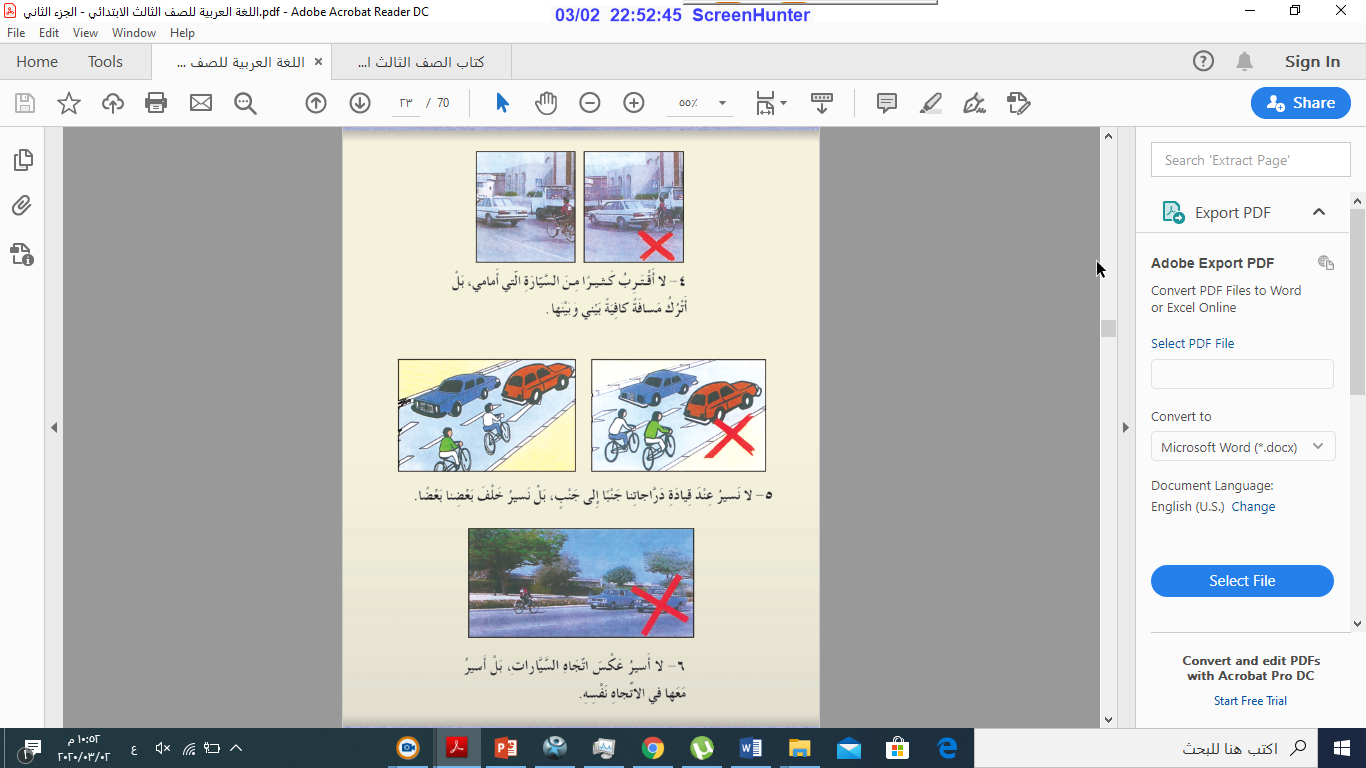 تَنْفِيذُ قَوَانِينِ الْمُرُورِ بِشْكلٍ صَحِيحٍ، مَعَ ضَرُورَةِ تَجَنُّبِ السَّيْرِ جنبًا إِلَى جَنْبٍ لِكَيْ لَا نَتَعَرَّضَ لِلْخَطَرِ.
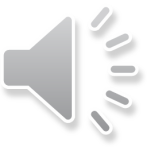 هَيَّا نَقْرَأُ
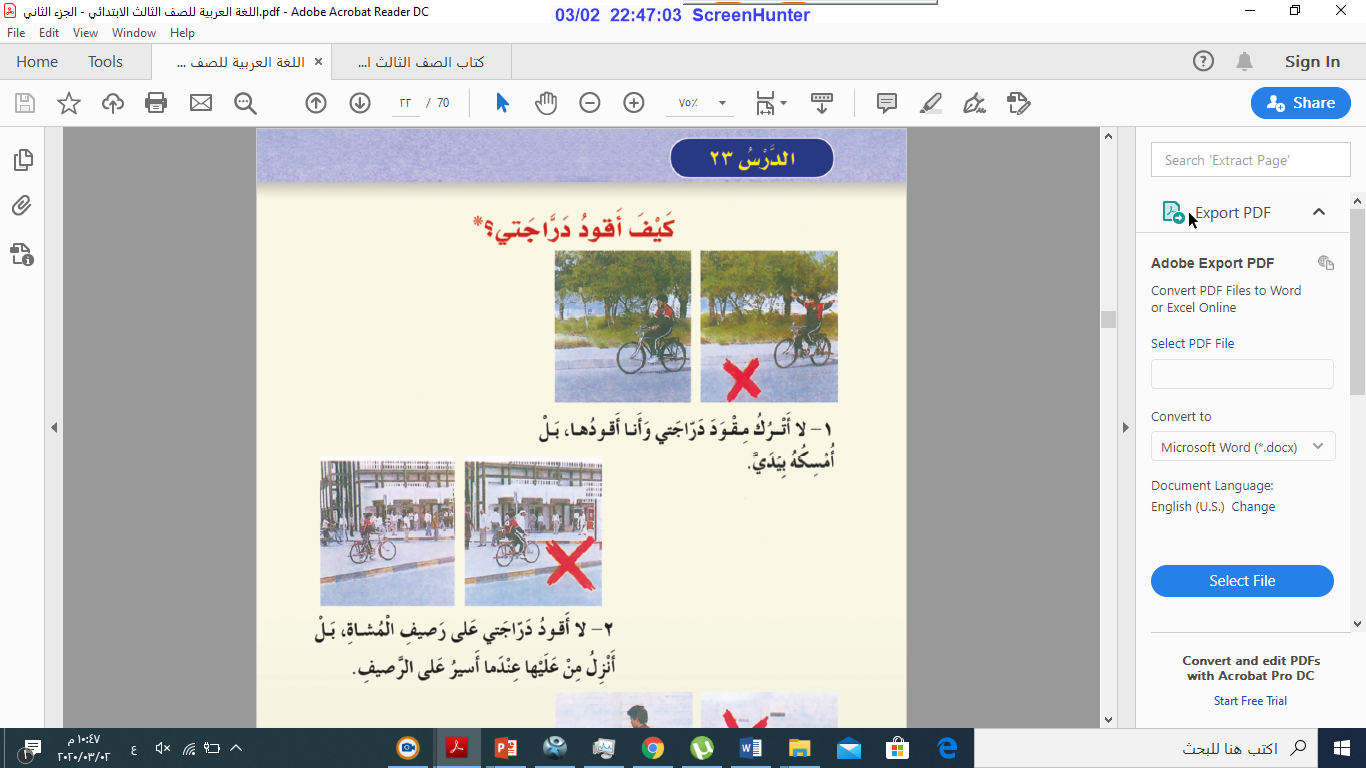 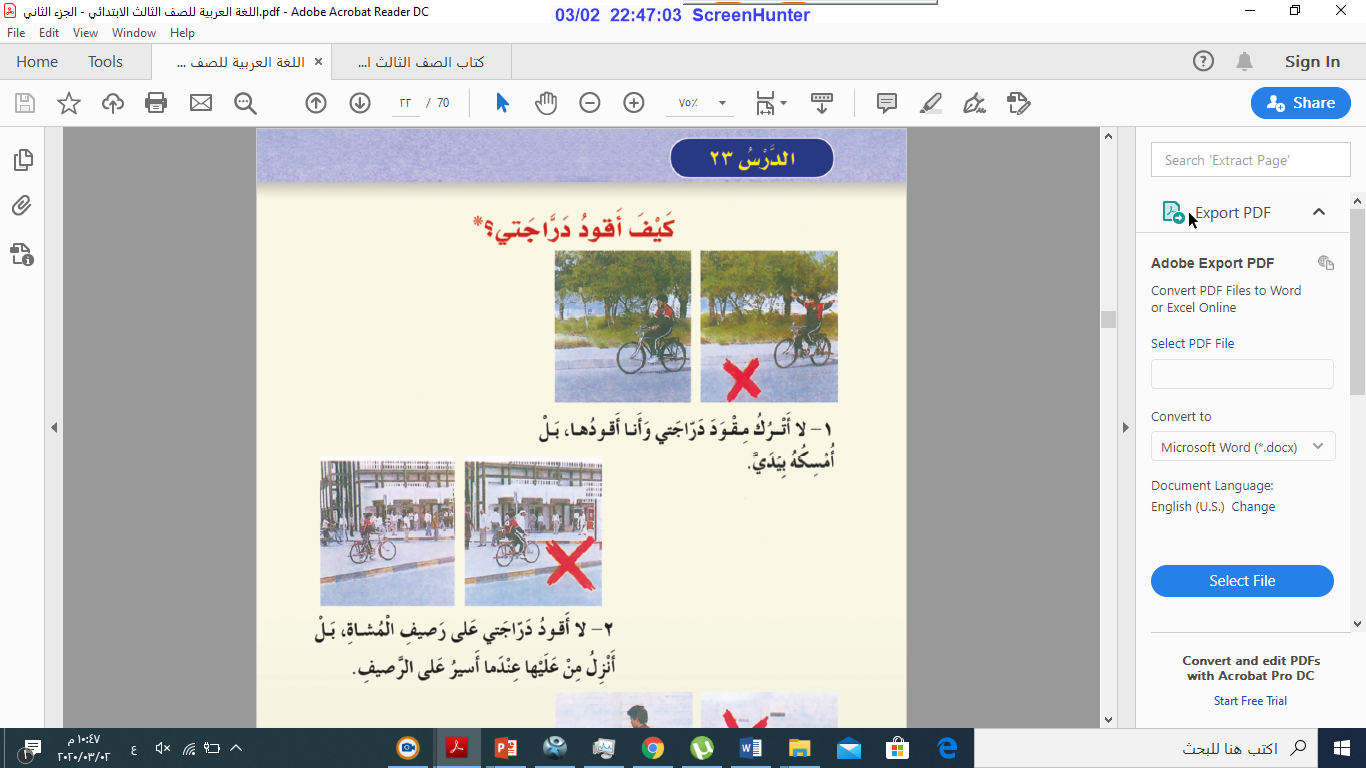 2-لا أَقودُ دَرّاجَتي عَلى رَصيفِ الْمُشاةِ، بَلْ أَنْزِلُ مِنْ عَلَيْها عِنْدَما أَسيرُ عَلى الرَّصيفِ.
1-لا أَتْرُكُ مِقْوَدَ دَرّاجَتي وَأَنا أَقودُها، بَلْ أُمْسِكُهُ بِيَدَيَّ.
3-عِنْدَما أَقودُ دَرّاجَتي أَضَعُ حَقيبَتي عَلى الْمِرْدَفَةِ، وَلا أَحْمِلُها بِيَدي.
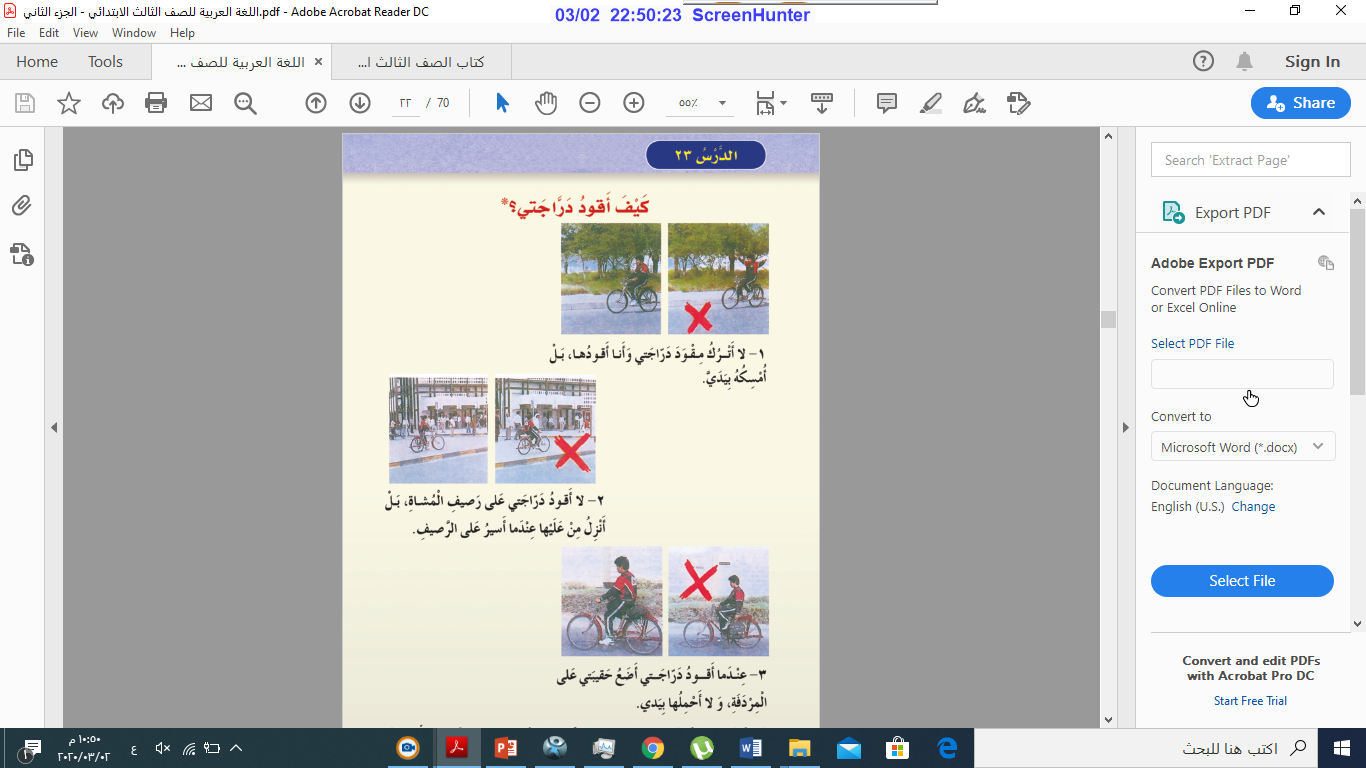 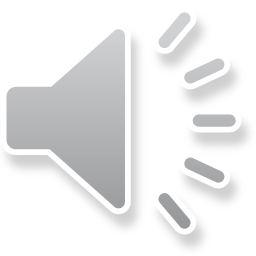 هَيَّا نَقْرَأُ
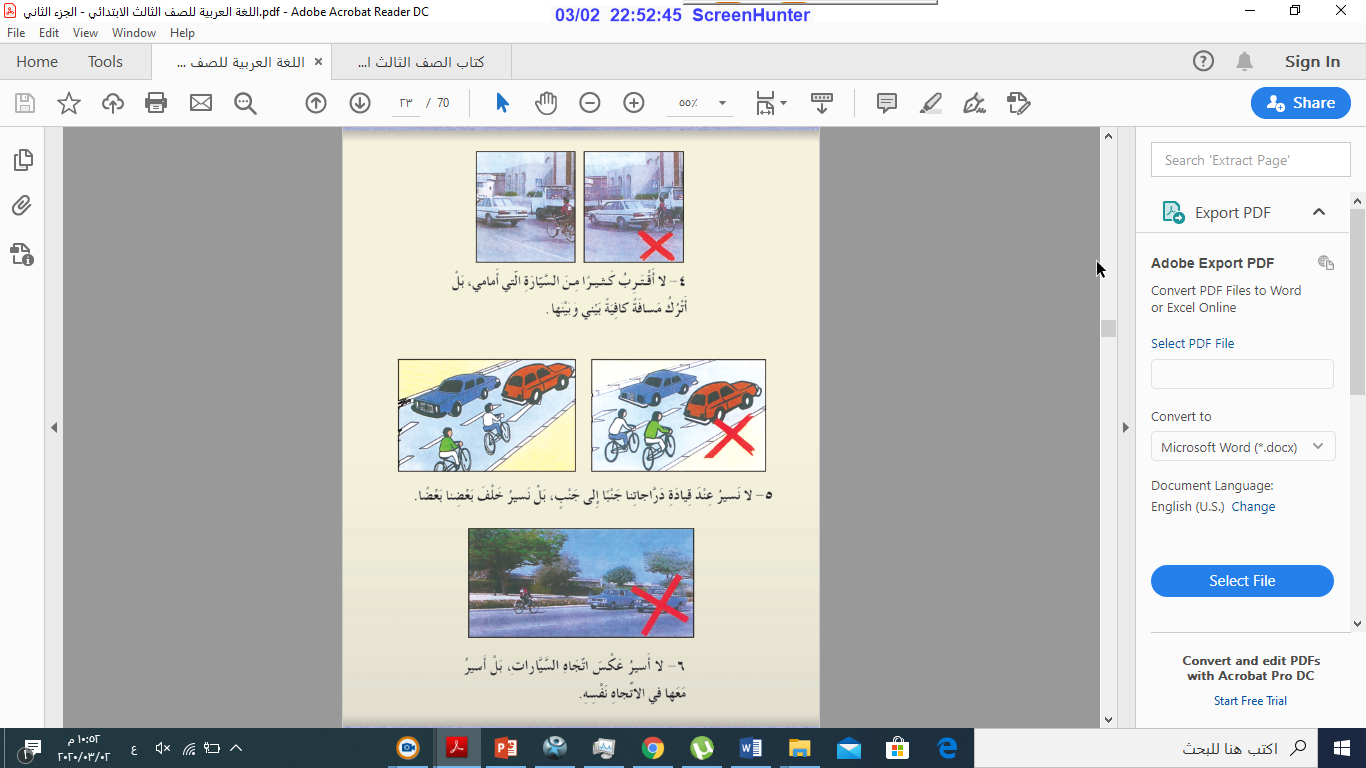 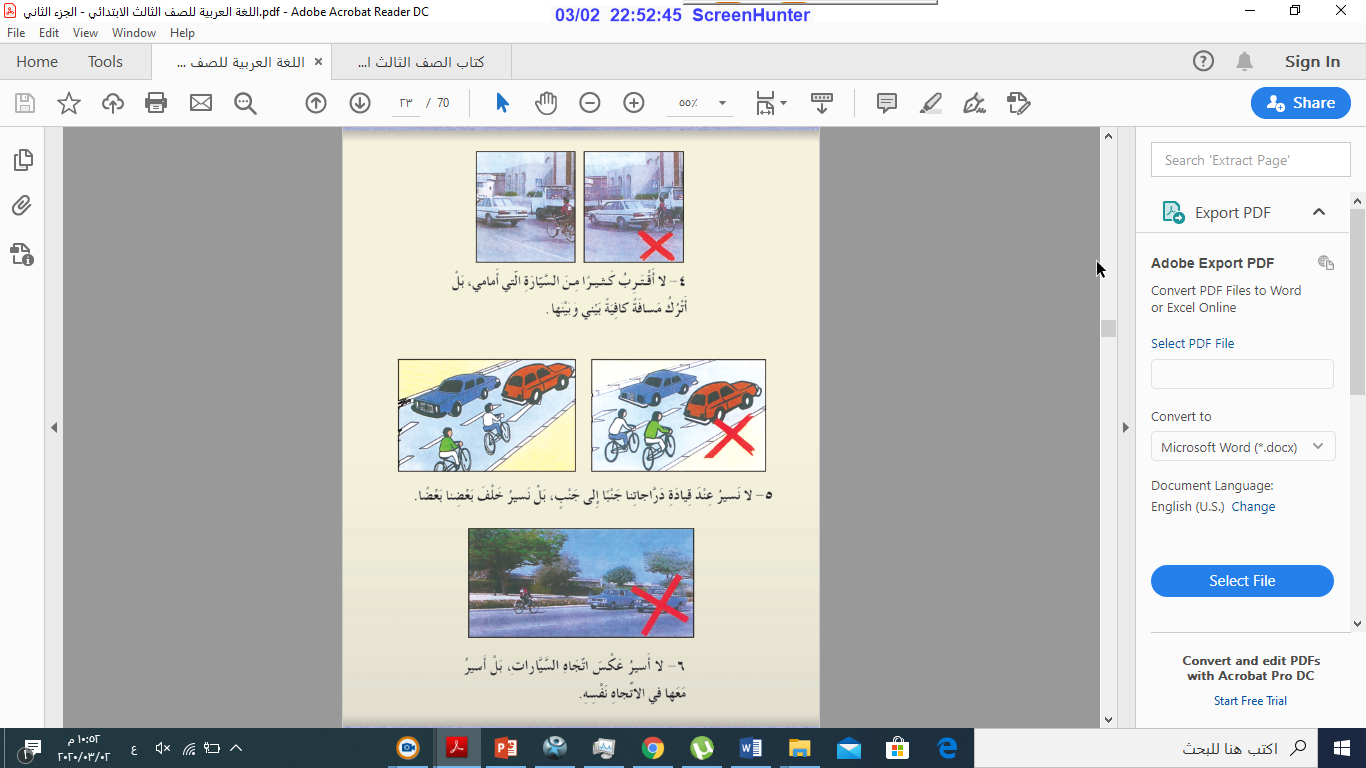 4-لا أَقْتَربُ كَثيرًا مِنَ السَّيَارَةِ الّتي أَمامي، بَلْ أَتْرُكُ مَسافَةً كافِيَةً بَيْني وَبَيْنَها.
5-لا نَسيرُ عِنْدَ قِيادَةِ دَرَّاجاتنا جَنْبًا إِلى جَنْبٍ، بَلْ نَسيرُ خَلْفَ بَعْضِنا بَعْضًا.
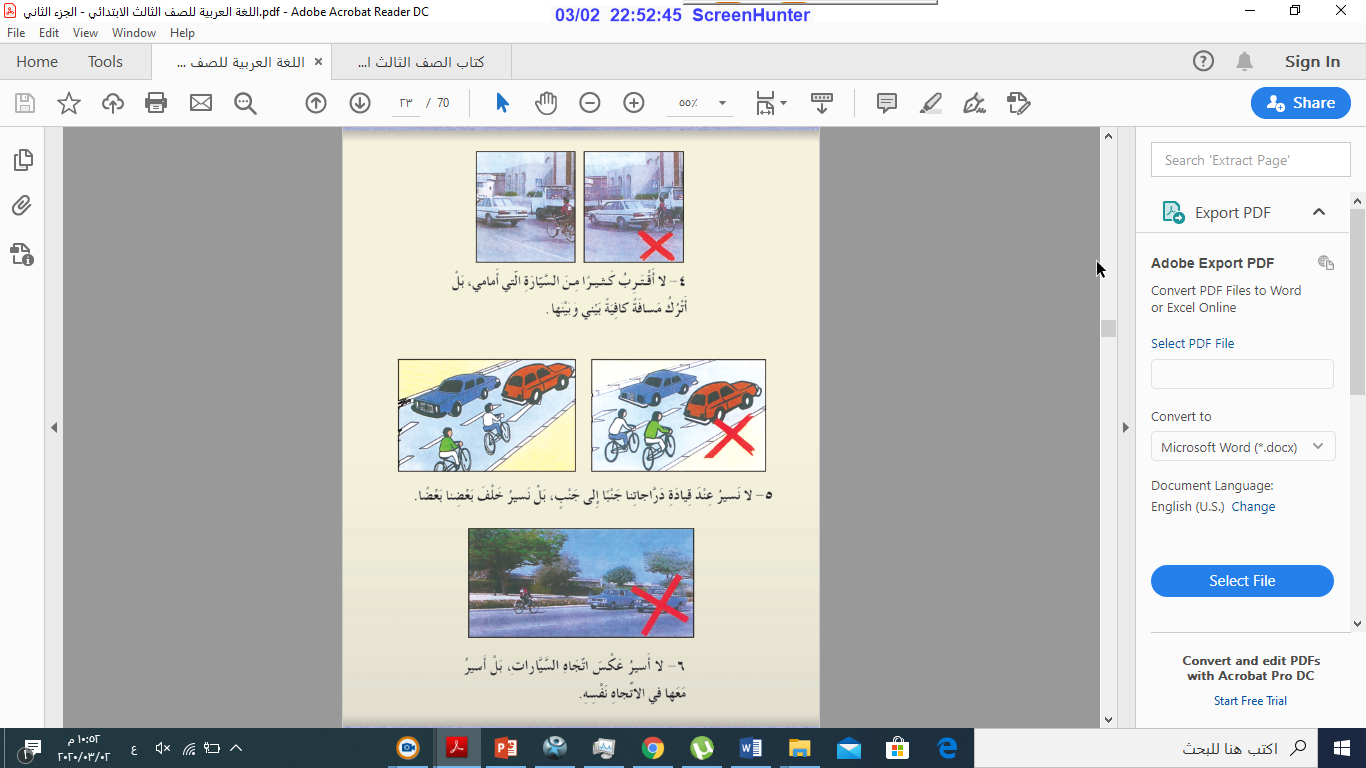 6-لا أَسيرُ عَكْسَ اتِّجَاهِ السَّيَّاراتِ، بَلْ أَسيرُ مَعَها في الاتِّجاه نَفْسِهِ.
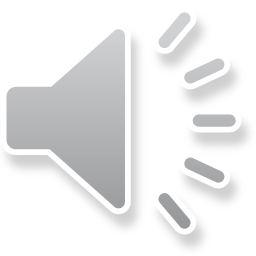 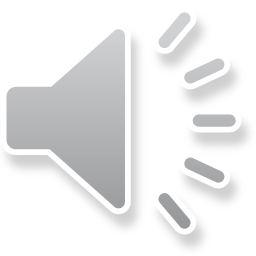 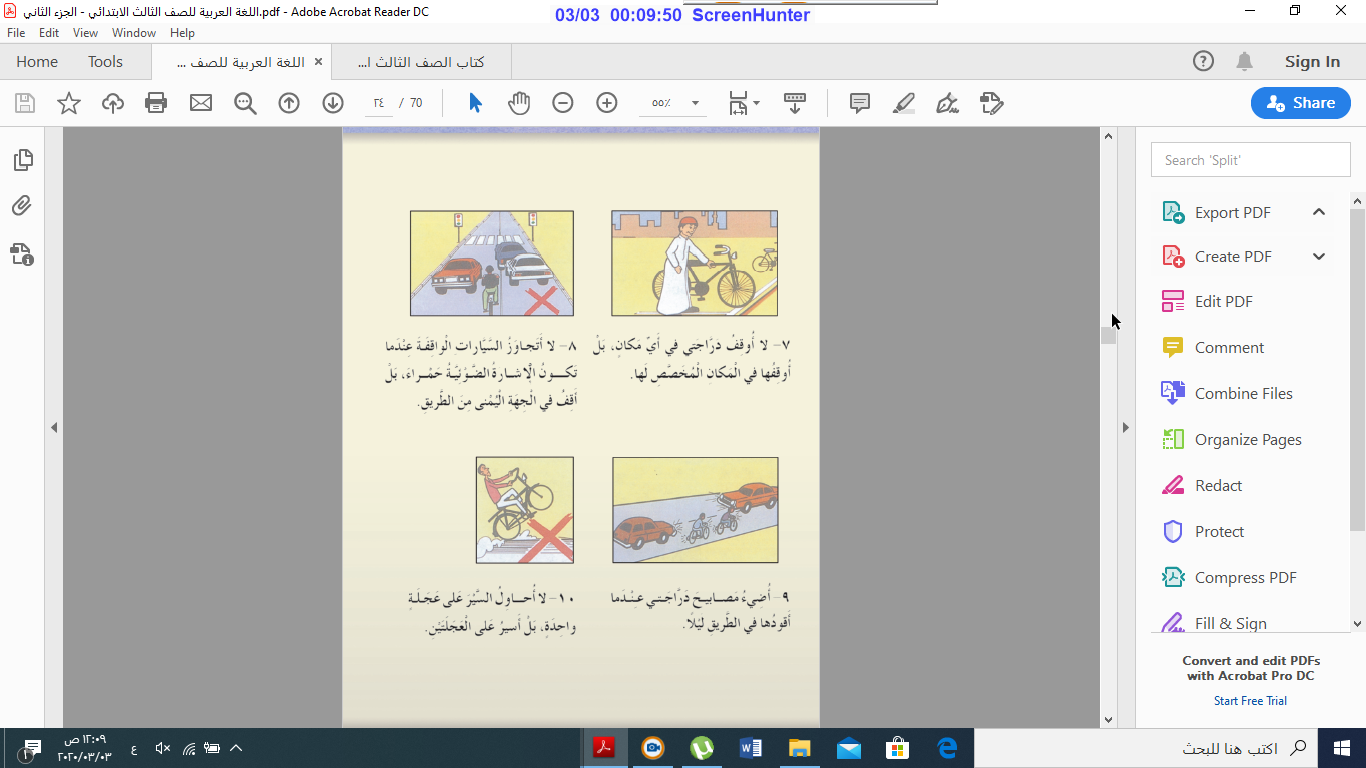 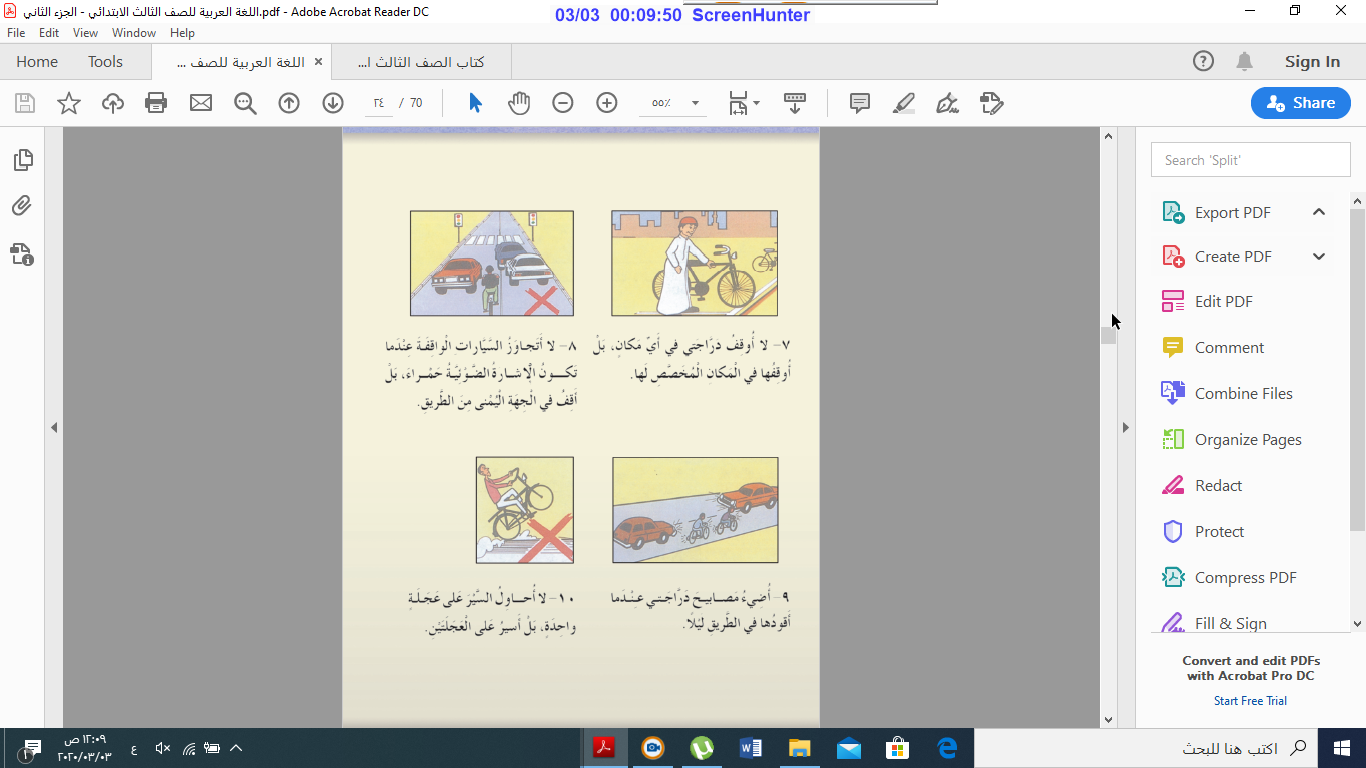 هَيَّا نَقْرَأُ
8-لا أَتَجاوَزُ السَّيَّاراتِ الْواقِفَةَ عِنْدَما تَكونُ الْإشارةُ الضَّوْئِيَةُ حَمْراءَ، بَلْ أقِفُ في الْجِهَةِ الْيُمْنى مِنَ الطَّريقِ.
7-لا أوقِفُ دَرَّاجَتي في أيِّ مَكانٍ، بَلْ أُوقِفُها في الْمَكانِ الْمُخَصَّصِ لَها.
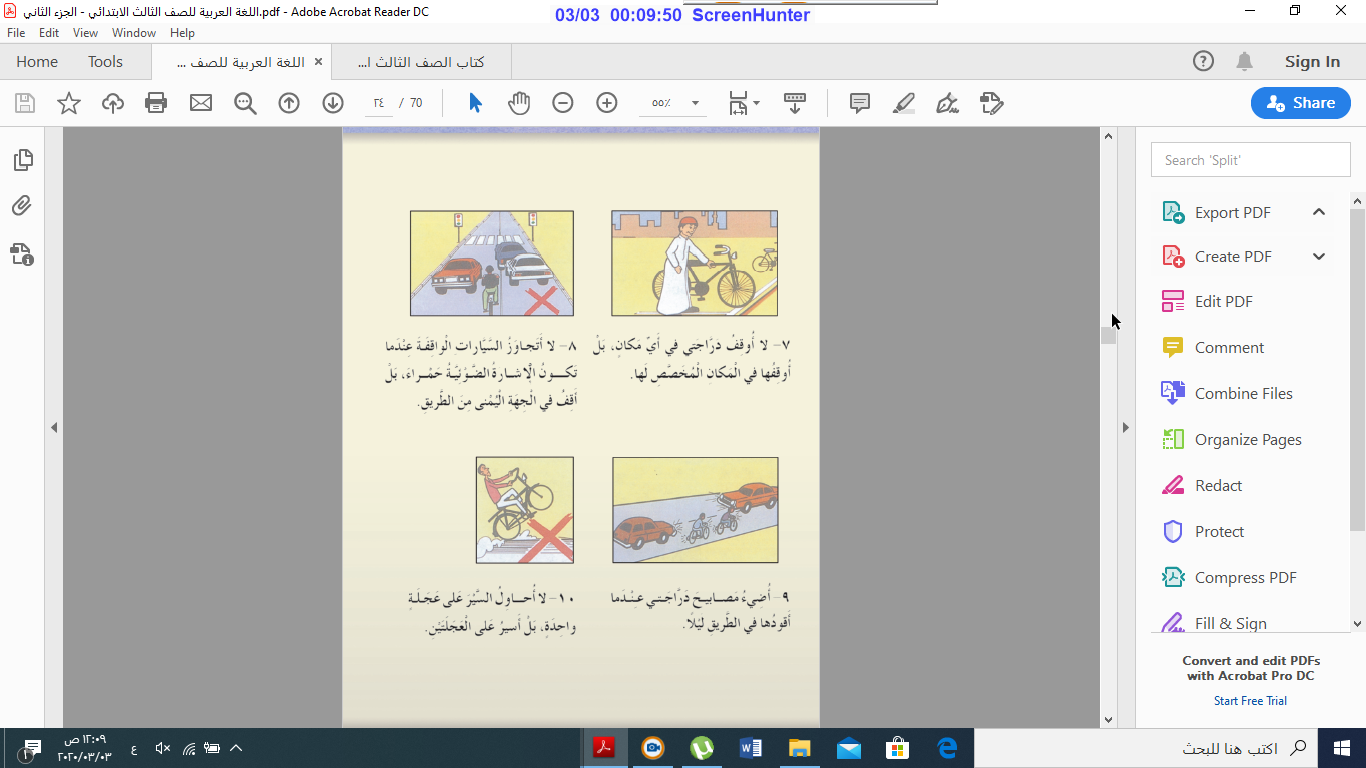 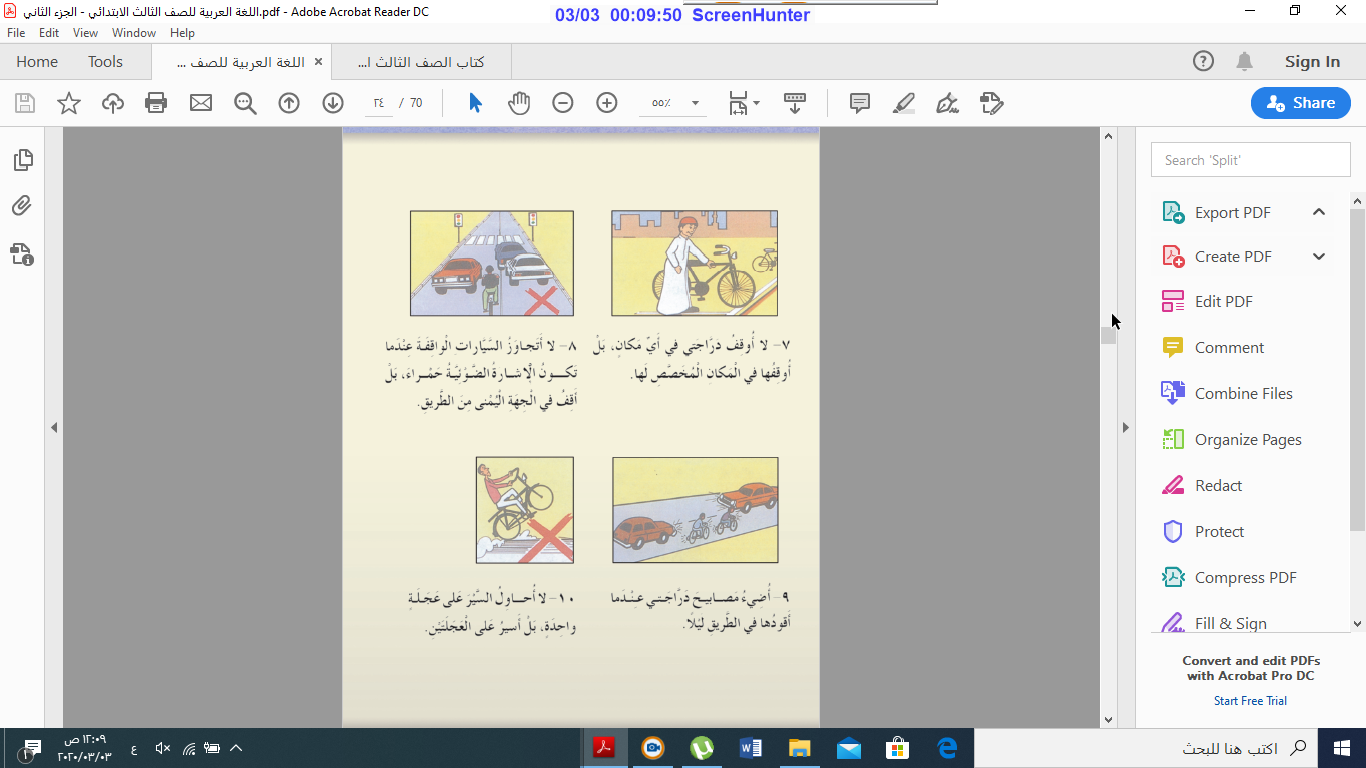 9-أُضِيءُ مَصابيحَ دَرَّاجَتي عِنْدَما أَقودُها في الطَّريقِ ليْلًا.
10-لا أُحاولُ السَّيْرَ عَلى عَجَلَةٍ واحِدَةٍ، بَلْ أَسيرُ عَلى الْعَجَلَتَيْنِ.
تَمْرِين رَقَمَ 1
أَضَعُ عَلَامَةَ )√) أمَامَ السُّلُوكِ الصّحِيحِ وَ عَلَامَةَ (×) أمَامَ السُّلُوكِ الْخَاطِئ.
1- أُوْقِفُ دَرَّاجَتي في أيِّ مَكانٍ. (   )
2- أُضِيءُ مَصابيحَ دَرَّاجَتي عِنْدَما أَقودُها في الطَّريقِ ليْلًا. (  )  
3- أَقودُ دَرّاجَتي عَلى رَصيفِ الْمُشاةِ. (  )
×
(√، ×)
(√، ×)
√
(√، ×)
×
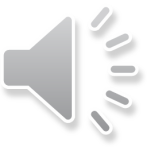 أَخْتَارُ الْكَلِمَةَ المُنَاسَبَةَ فِي الْجُمَلِ التَّالِيَةِ:
تَمْرِين رَقَمَ 2
الرَّصِيفِ
السَّيَارَةِ
أَتَجاوَزُ
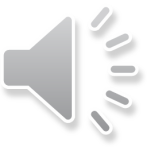 أَسِيرُ عَلَى........... الْخَاصِّ بِالْمُشَاةِ. 
لَا .......... الْإِشارةَ الضَّوْئِيَّةَ الْحَمْرَاءَ.
مِقْوَدُ ......... جميلٌ.
الرَّصِيفِ
أَتَجاوَزُ
السَّيَارَةِ
أُلاحِظُ الأَمثِلةَ التَّاليةَ، ثُمَّ أَتَدَرَّبُ عَلى حَلِّ التَّدْريباتِ اللُّغويّةِ (نَشاط رَقَم 4 صَفْحَة 20)
لَا أَتْرُكُ حقِيبتي في الْمَدْرَسَةِ
بَلْ أَحْملُهَا مَعِي.
بَلْ أُفَكِّرُ جَيِّدًا قَبْلَ اتِّخَاذِهِ.
لَا تسْتَعْجَلُ فِي اتِّخَاذِ القَرَارِ
لَا أَهْمِلُ وَاجِبَاتِي
بَلْ اجْتَهَدُ فِي إنْجَازِها.
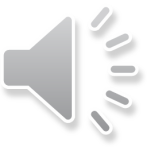 هَيَّا نَتَدَرَّبُ كما في المِثالِ:
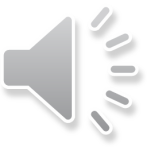 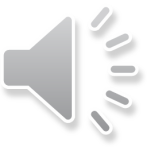 أَنَا أُحَافِظُ عَلَى الصَّلَاةِ.
نَحْن نُحَافِظُ عَلَى الصَّلَاةِ.
مِثَالٌ:
أَنَا أغْسِلُ يَدَيَّ قَبْلَ تَنَاوُلِ الطّعَامِ.         نَحْن 

أَنَا                                           نَحْن نَأْكُلُ الطّعامَ بِيدِنَا الْيُمْنَى.  

أَنَا أدْرُسُ كِتَابي بِحُبٍّ وَاهْتِمَامٍ.           نَحْن
نَغْسِلُ أَيْدِينَا قَبْلَ تَنَاوُلِ الطّعَامِ.
أَكَلُ الطّعَامَ بِيَدِي الْيُمْنَى.
نَدْرُسُ كِتَابَنَا بِحُبٍّ وَاهْتِمَامٍ.
أُبَيْنُ نَوْعَ الهَمْزَةِ في الْكَلِمَاتِ التّاليَةِ:
هَمْزَةُ قَطْعٍ
هَمْزَةُ قَطْعٍ
هَمْزَةُ قَطْعٍ
أُمْسِكُ
أَقُودُ
أُحَاوِلُ
هَمْزَةُ وَصْلٍ
هَمْزَةُ وَصْلٍ
هَمْزَةُ وَصْلٍ
اسْتِلَامٌ
اسْتِفْهَامٌ
اسْتَخْرَجَ
مِنْ خِلَالِ الْمِثَالِ السَّابِقِ مَاذَا تَسْتَنْتِجُ ؟
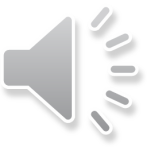 هَمْزَةُ الْوَصْلِ: 

هِي الْهَمْزَةُ الَّتِي تُلْفَظُ وَلَا تُكْتَبْ.
هَمْزَةُ الْقَطْعِ: 

هِي الْهَمْزَةُ الَّتِي تُكْتَبُ و تُلْفَظُ فِي أَوَّلِ وَوَسَطِ وَآخَرِ الْكَلِمَةِ.
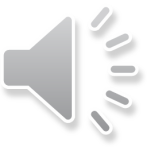 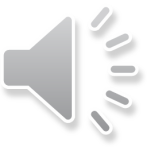 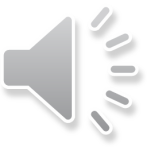 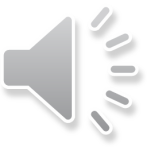 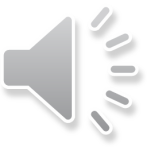 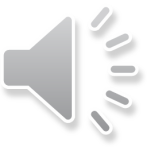 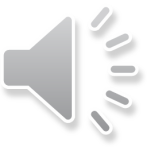 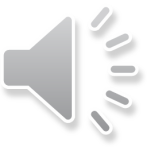 أقْرَأُ الْكَلِمَاتِ التّالِيةِ وَانْتَبَهُ لِلنُّطْقِ وَالْكِتَابَةِ:
إِلَى
أَنَامُ
أَكَلَ
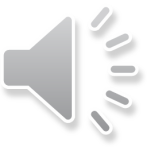 أُعْطِي
إِنَارَةٌ
أُجِيبُ
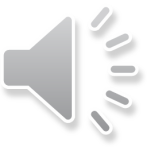 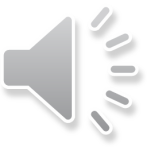 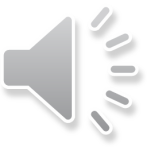 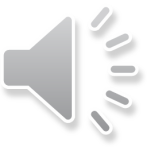 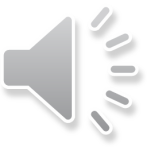 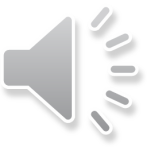 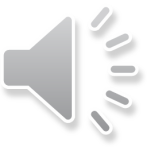 اقْرَأُ الْكَلِمَاتِ التّالِيةِ وَانْتَبَهُ لِلنُّطْقِ وَالْكِتَابَةِ:
اسْتِفْسَارٌ
اسْتعْمِلُ
انْتَبَهُ
اشْتَرى
الْتَقَى
اسْتَفَادَ
أُضِيْفُ حَرْفَ الْوَاوِ قَبْلَ الْكَلِمَةِ:

إذَا نَطَقْتَ حَرْفَ الْأَلْفِ فَهِي هَمْزَةُ قَطْعٍ 
مِثَال: 

وَأَحْمَد – وَأَكْل – وَأَمَر 

لَاحَظ: تَمّ نُطقَ الْهَمْزَةِ 

إذَا لَمْ تَنْطقْ حَرْفَ الْألْفِ فَهِي هَمْزَةُ وَصْلٍ 
مِثَال: 

وَاشْتَرَى – وَاسْتَعْمَلَ – وَاسْتَلَمَ 

لَاحَظْ لَم تُنْطقْ الْهَمْزَةِ
انتبه عَزِيزِي الطّالِب:
وَفَّقَكَ الله
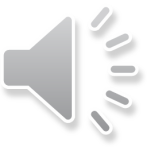 أَحْسَنْتَ
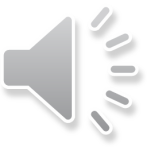 تَمْرِين رَقَمَ 1
حَاوَل مَرًّة أُخْرَى
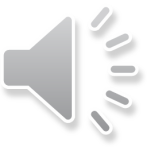 تَمْرِين رَقَمَ 1
أَحْسَنْتَ
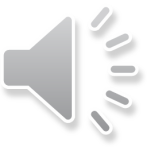 تَمْرِين رَقَمَ 2
حَاوَل مَرًّة أُخْرَى
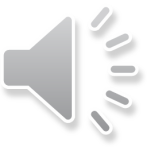 تَمْرِين رَقَمَ 2